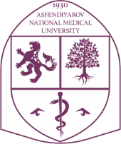 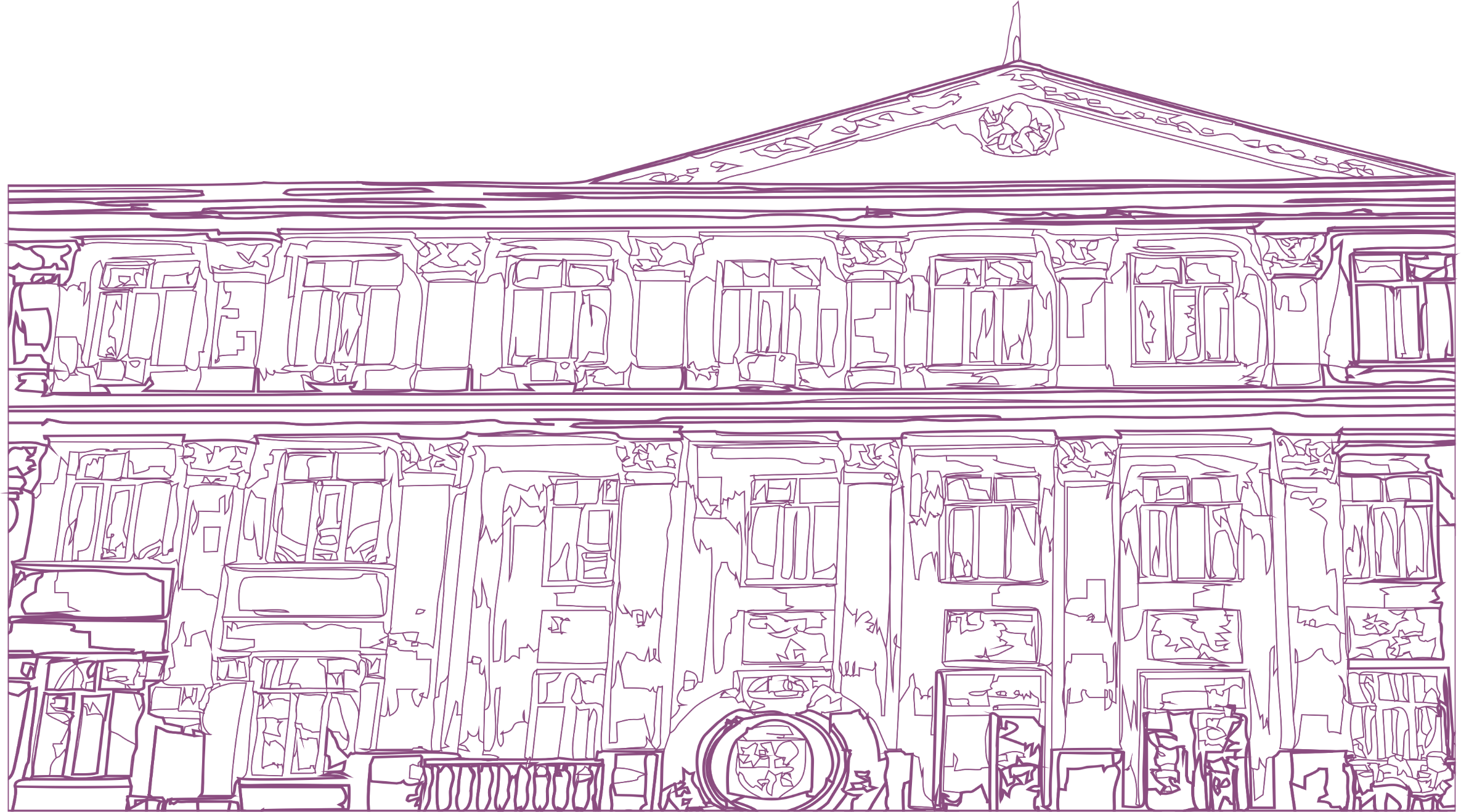 КАЗАХСКИЙ НАЦИОНАЛЬНЫЙ МЕДИЦИНСКИЙ УНИВЕРСИТЕТ ИМЕНИ С.Д. АСФЕНДИЯРОВА
Шрифт - Times New Roman 16 пт
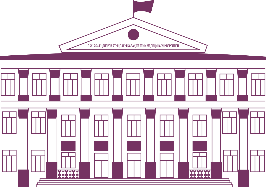 Заголовок (1-2 строки)Шрифт – Times New Roman 32 пт
Заголовок презентации
ФИО докладчика
Подзаголовок Шрифт - Times New Roman 24 пт
Алматы - 2023
Заголовок (1 строка) не более 5-6 слов          Шрифт – Times New Roman 24 пт
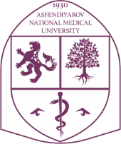 ЗАГОЛОВОК СЛАЙДА
ПодзаголовокШрифт – Times New Roman 20 пт
Подзаголовок
Основной текстШрифт – Times New Roman  16 -18 пт
Текст
Шрифт – Times New Roman 10,5 пт
КазНМУ им. С.Д.АСФЕНДИЯРОВА
2
Заголовок (1 строка) не более 5-6 слов          Шрифт – Times New Roman 24 пт
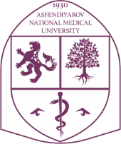 ЗАГОЛОВОК СЛАЙДА
ПодзаголовокШрифт – Times New Roman 20 пт
Подзаголовок
Основной текстШрифт – Times New Roman  16 -18 пт
Текст
Шрифт – Times New Roman 10,5 пт
КазНМУ им. С.Д.АСФЕНДИЯРОВА
3
Заголовок (1 строка) не более 5-6 слов          Шрифт – Times New Roman 24 пт
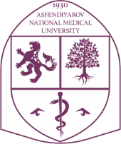 ЗАГОЛОВОК СЛАЙДА
ПодзаголовокШрифт – Times New Roman 20 пт
Подзаголовок
Основной текстШрифт – Times New Roman  16 -18 пт
Текст
Шрифт – Times New Roman 10,5 пт
КазНМУ им. С.Д.АСФЕНДИЯРОВА
4
ЗаголовокШрифт – Times New Roman 16 пт
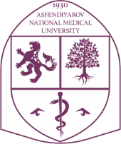 КАЗАХСКИЙ НАЦИОНАЛЬНЫЙ МЕДИЦИНСКИЙ УНИВЕРСИТЕТ ИМЕНИ С.Д. АСФЕНДИЯРОВА
ЗаголовокШрифт – Times New Roman 32 пт
Благодарю за внимание!
​@kaznmuhttps://www.facebook.com/KazNMU
https://www.youtube.com/kaznmu
​г. Алматы, ул. Толе би, 94+7 727 338 70 90www.kaznmu.kzkaznmu@kaznmu.kz
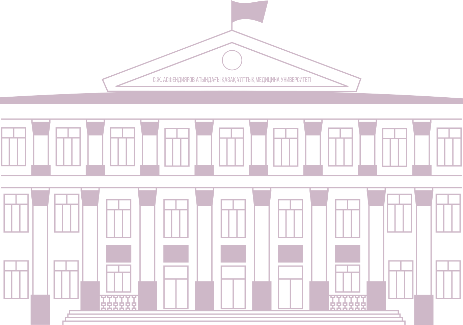 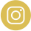 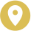 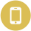 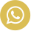 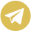 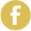 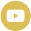 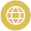 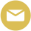